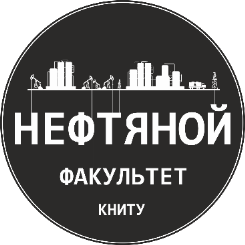 Институт Нефти и Нефтехимии
1
Набор лучших абитуриентов
Средний балл ЕГЭ
80+
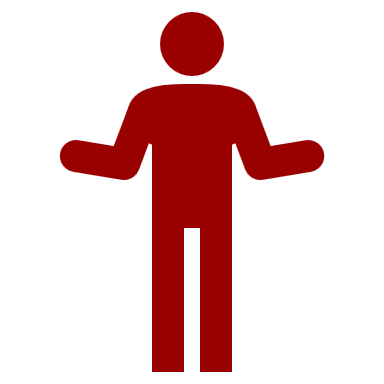 Международное тестирование “EchemTest”
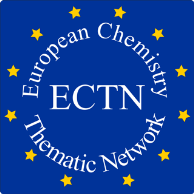 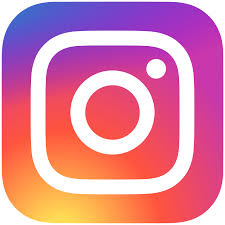 Готовность к 
обучению 
по индивидуальной 
траектории
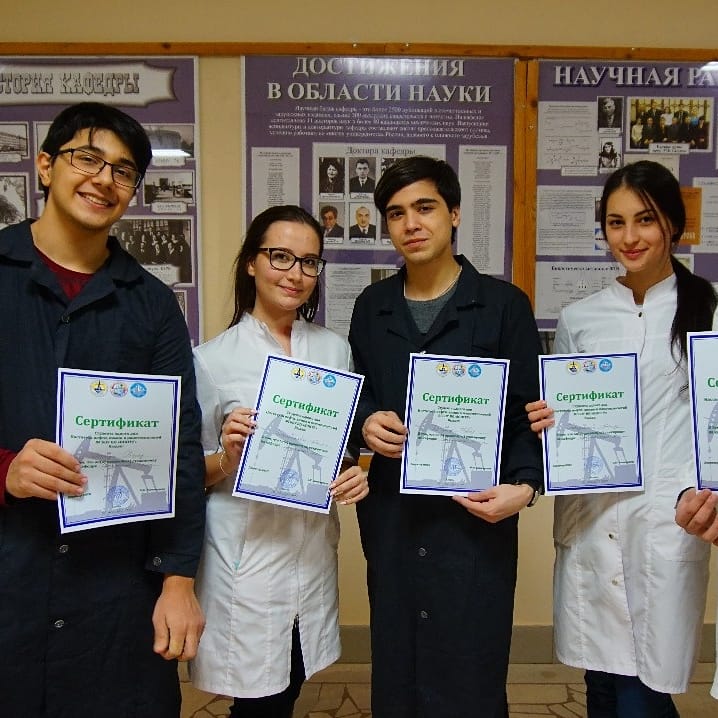 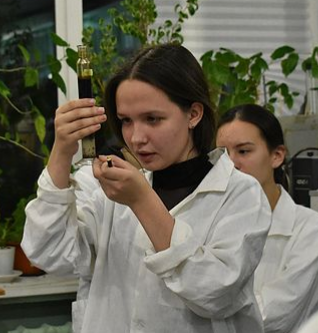 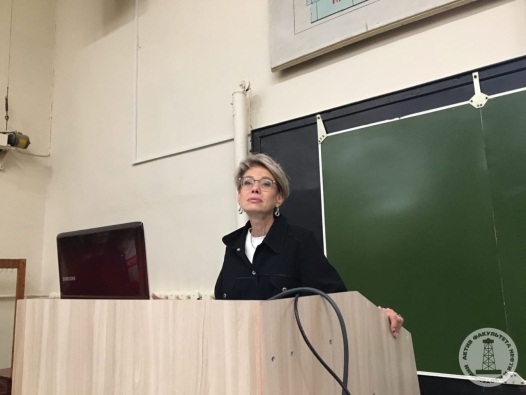 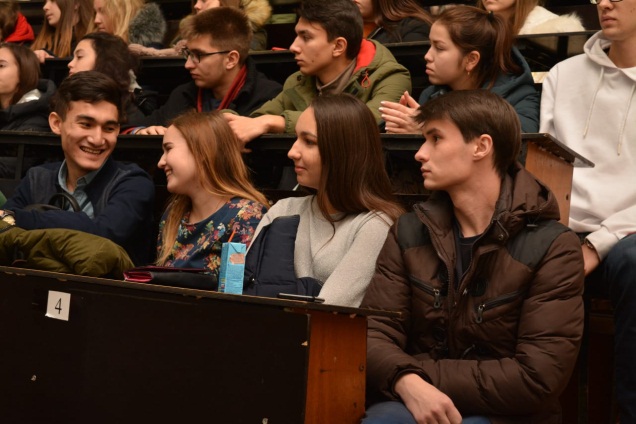 2
Студент одного дня
Возможность попробовать себя в различных направлениях и выбрать траекторию своего обучения:
✔ посещение мастер – классов
✔ самостоятельное участие в лабораторных работах
✔ встреча с ответственными секретарями Приемной комиссии, преподавателями и студентами
3
Студент одного дня
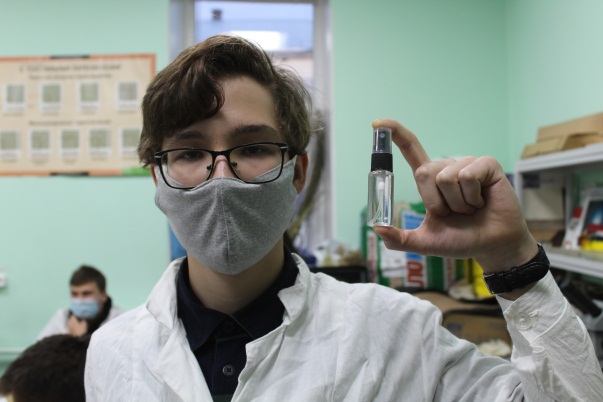 ✔ Мероприятие проводится ежегодно с октября по март
✔ К участию приглашаются школьники 8, 9, 10 и 11 классов, а также студенты колледжей и техникумов

Для получения рассылки по этому мероприятию оставьте свои контакты в форме ниже
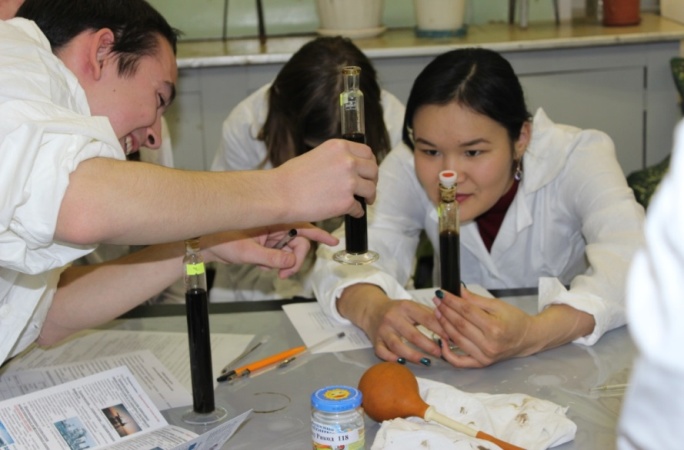 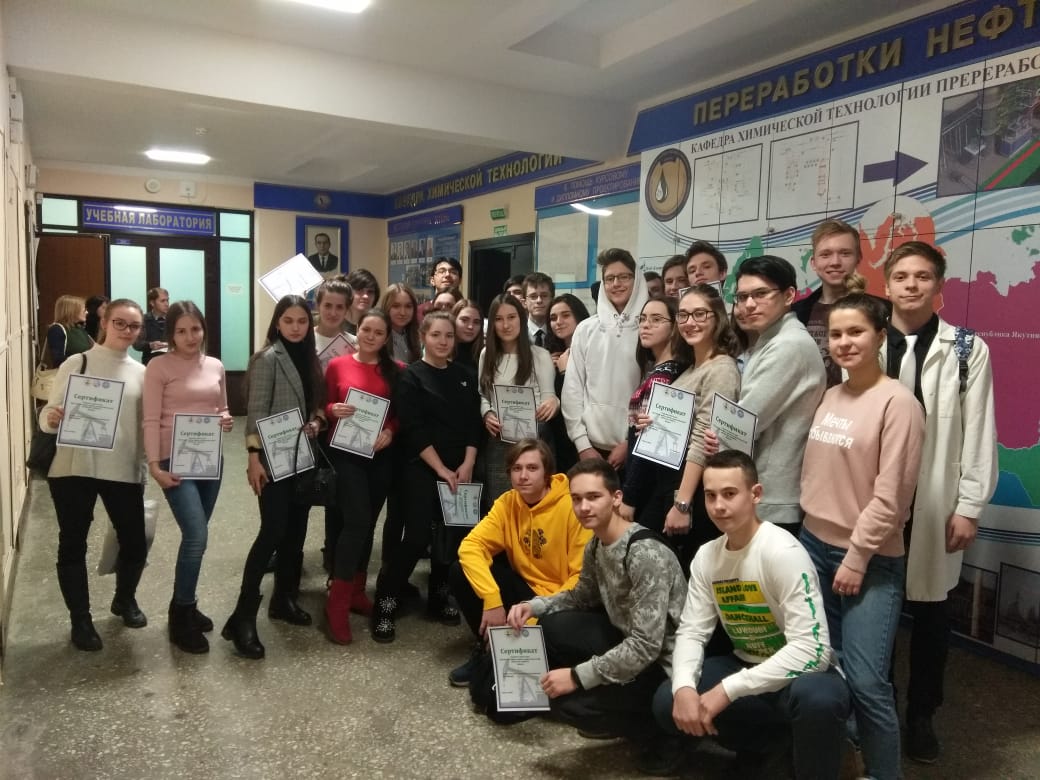 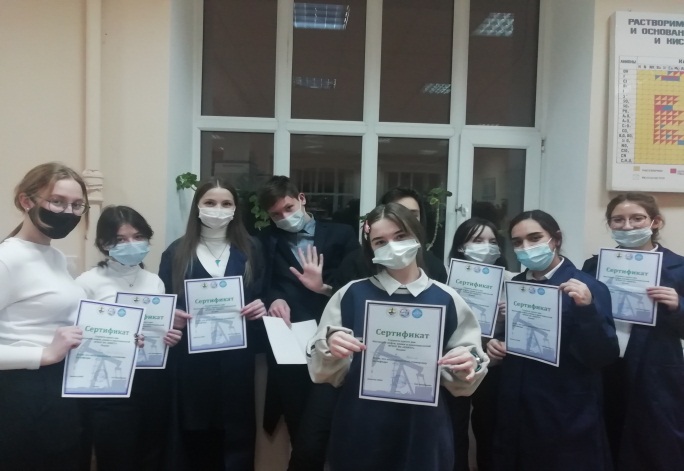 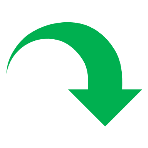 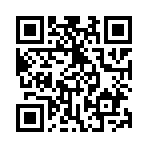 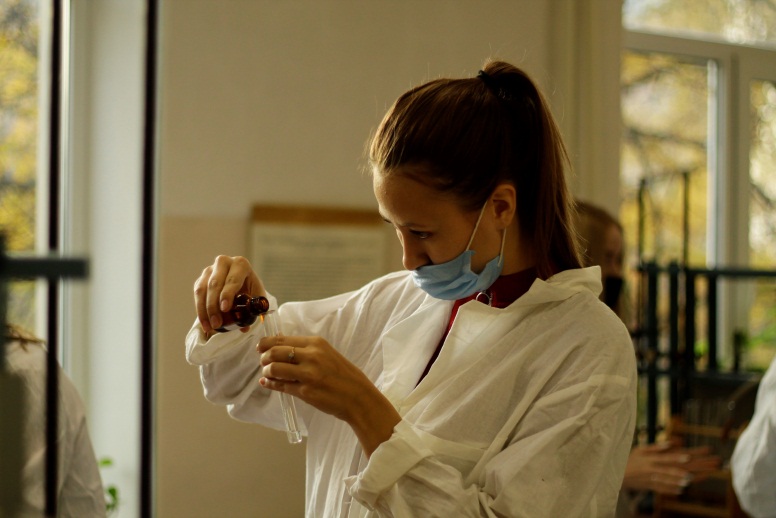 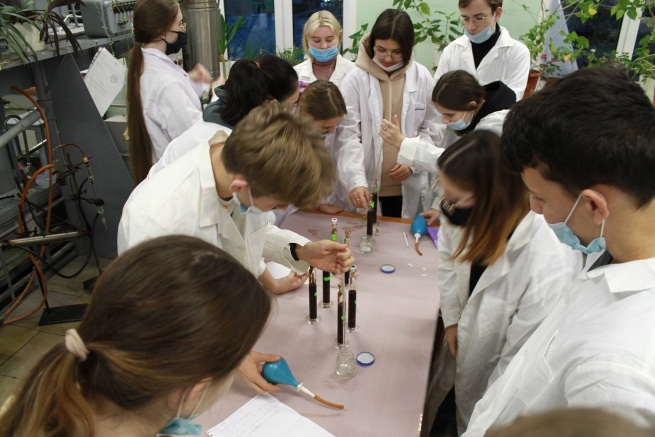 4
Тестирование по химии - EChemTest
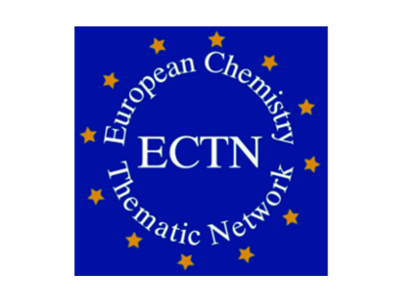 EChemTest® - электронный инструмент, разработанный Европейской Химической Ассоциацией, для оценки знаний по химии и связанных с ней дисциплинам
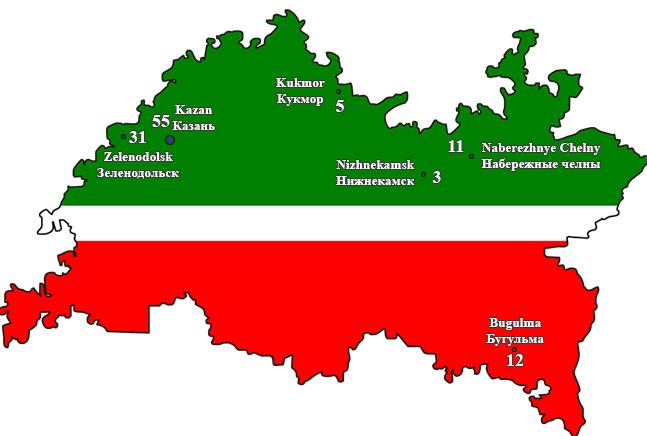 C 2013 года КНИТУ является членом «Европейской сетевой химической ассоциации»
С 2014 на базе ФГБОУ ВО КНИТУ функционирует Международный центр многоуровневого тестирования по химии EChemTest
Ежегодно в тестировании принимают участие учащиеся 11 классов школ города Казани и Республики Татарстан
Участники набравшие более 80 баллов получают +8 баллов к ЕГЭ по химии при поступлении в КНИТУ
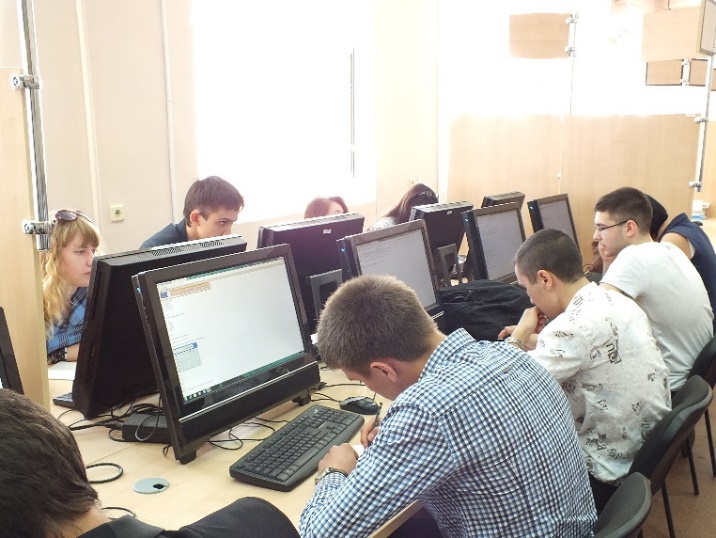 5
Тестирование по химии - EChemTest
✔ Мероприятие проводится ежегодно в апреле
✔ К участию приглашаются школьники 10 и 11 классов

Для получения рассылкипо этому мероприятию оставьте свои контакты в форме ниже
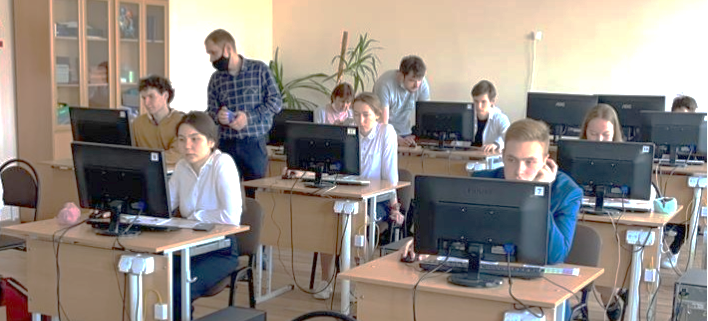 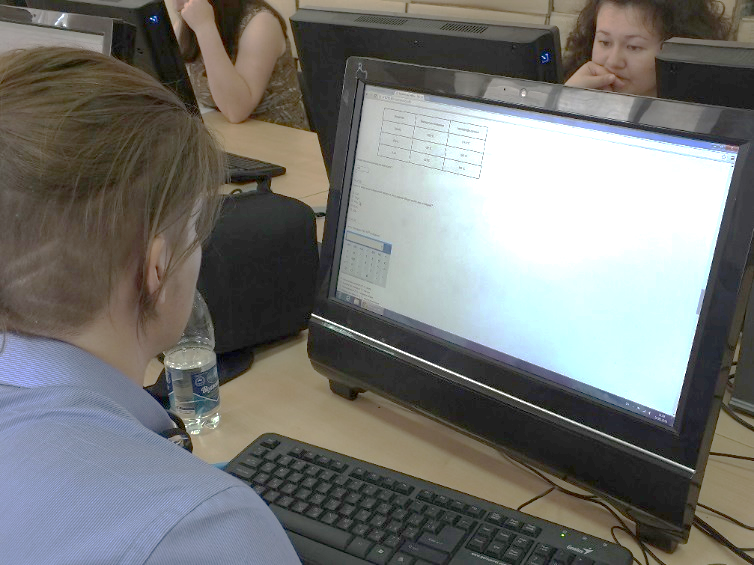 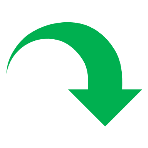 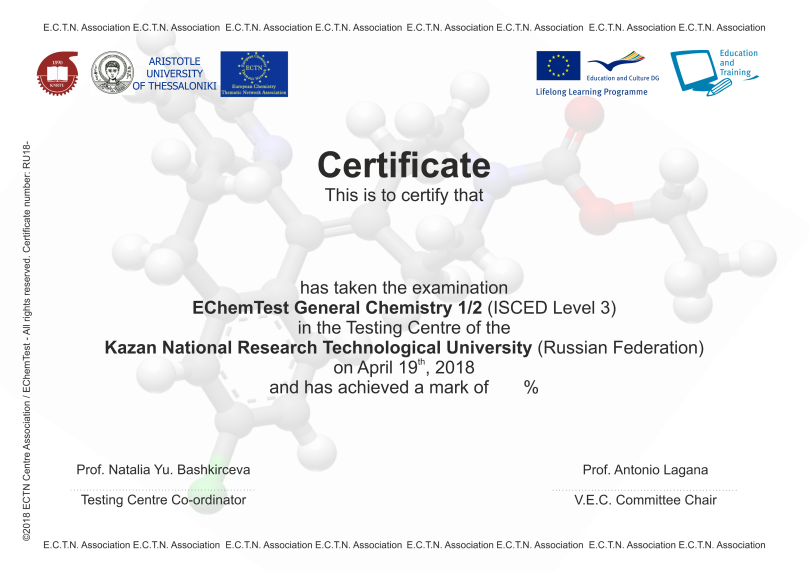 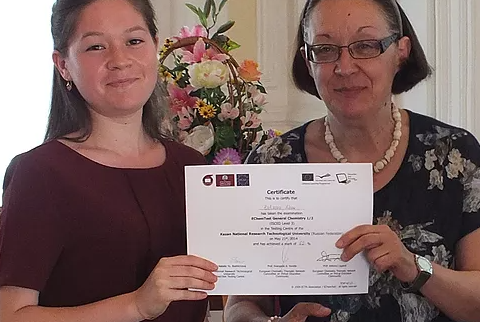 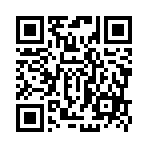 6
Свой путь – своя траектория
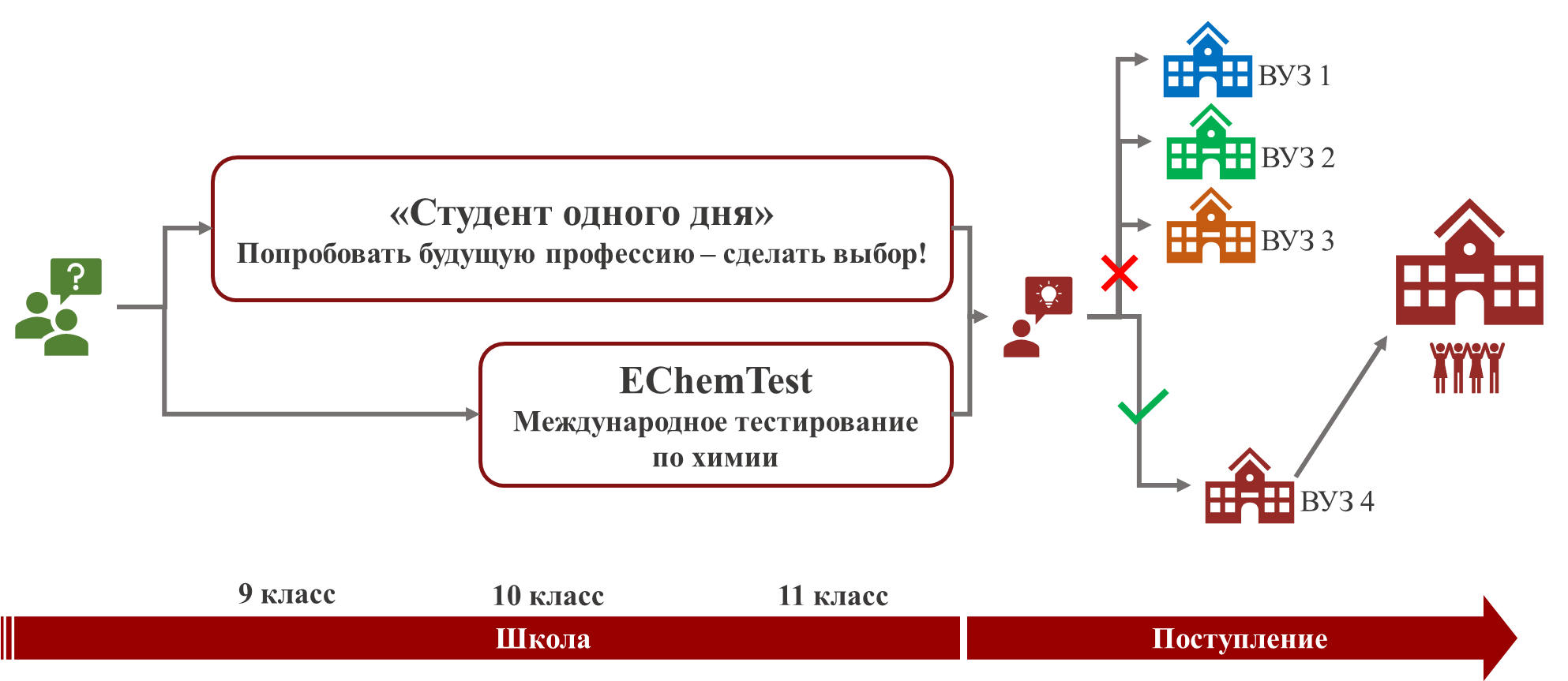 7
Индивидуальная траектория обучения
Ученые ведущих ВУЗов и исследовательских лабораторий
Специалисты мирового уровня крупнейших предприятий
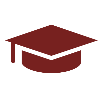 Дополнительное обучение
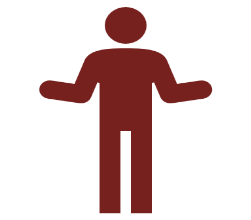 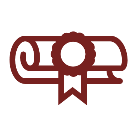 Препода-ватели
Профессиональное определение
Выбор траектории
Степень Магистра
Апробация в профессии через практику с трудоустройством
1-3 курс
Индивидуальная ВКР
По заказу предприятия
Английский язык
Научные исследования
Проектирование предприятий Авторизированный центр «Autodesk»
Международный сертификат «Autodesk»
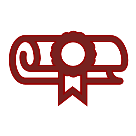 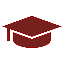 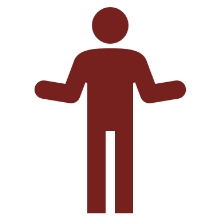 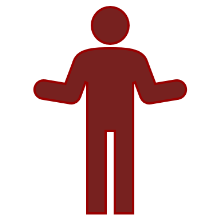 Диплом проф. переподготовка
«Юрист защита ИС»
2-4 курс
3D-проектирование
Диплом проф. переподготовка
«Информатизация и коммуникация»
Информатизация в индустрии 4.0
(Data science)
Экономическое образование
Степень бакалавра
«Химическая технология»
Международные стажировки
ВУЗы партнеры. 
Международные корпорации
Студент
1 курса бакалавриата
«Технолог»
Цифровые двойники
Диплом проф. переподготовка
«Экономика»
Защита интеллектуальной собственности
3-4 курс
Специалист нового формата
Обучение «Рабочей профессии»
Лаборант химического анализа
Оператор технологических установок
Диплом проф. переподготовка
«Технический переводчик»
Коммуникационные технологии
Управление жизненным циклом предприятия
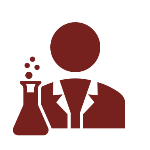 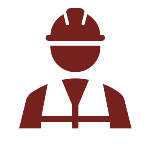 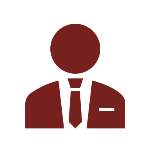 Удостоверение
«Рабочая профессия»
Допуск к работе на производстве
Скорость и гибкость специалиста главное требование изменяющегося мира
Бакалавр-технолог расширяет свои компетенции
Студент бакалавриата
Студент магистратуры
8
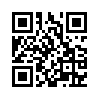 Ответственный секретарь приемной комиссии: 
по вопросом приема в бакалавриат и доп. программам:
Зиннурова Ольга Васильевна
 e-mail: zinnurovaov@mail.ru
Тел: 8(843)231-95-11, 8(906)321-66-28
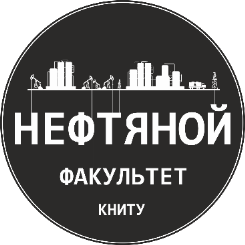 vk.com/neft.priem
Факультет Нефти и Нефтехимии
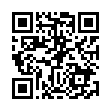 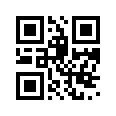 Мероприятие студент одного дня
Иванова Светлана Юрьевна
  e-mail : neftyanikknitu@gmail.com
Тел : 8(996)123-60-66
www.fnnh.ru
@neft.priem
9